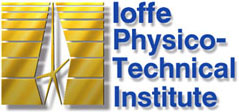 RF Discharge for In-situ Mirror Surface Recovery in ITER
A.G. Razdobarin1, P. Andrew2, A.N. Bazhenov1, V.L. Bukhovets3, I.M Bukreev1, P.V. Chernakov4, A.E. Gorodetsky3, M.M. Kochergin1, A.N. Koval1, G.S. Kurskiev1, A.E. Litvinov1, A.V. Markin3, S.V. Masyukevich1, I.V. Miroshnikov5, E.E. Mukhin1, D.S. Samsonov1, V.V. Semenov1, S. Yu. Tolstyakov1, R. Kh. Zalavutdinov3, A.P. Zakharov3.
1Ioffe Physical Technical Institute, 194021, St. Petersburg, RF 
2ITER Organization, CS 90 046, 13067 St. Paul Lez Durance Cedex, France
3Frumkin Institute of Physical Chemistry and Electrochemistry, 119071 Moscow, RF4Spectral-Tech, ZAO, 194021, St. Petersburg, RF 
5Saint Petersburg State Polytechnical University, 195251, St.Petersburg, RF
(i)
 –  Studied: Parameters of RF capacitevely-coupled discharge under ITER-relevant conditions
 –  Checked : Plasma cleaning efficiency in gas mixtures (D2/O2/N2) 
 –  Tested: Performance of diagnostic mirrors with dielectric coating under thin (~1 nm) metal 	 film deposition
(ii)  Currently: 
  – Optimization of RF CC discharge for implementation in the divertor Thomson scattering diagnostic system.
  – Development of monitoring and control system based on optical discharge spectroscopy.
 
(iii)  Next steps 
 Testing of the technique in the geometry, close to that expected in ITER.